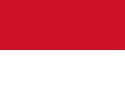 Monaco
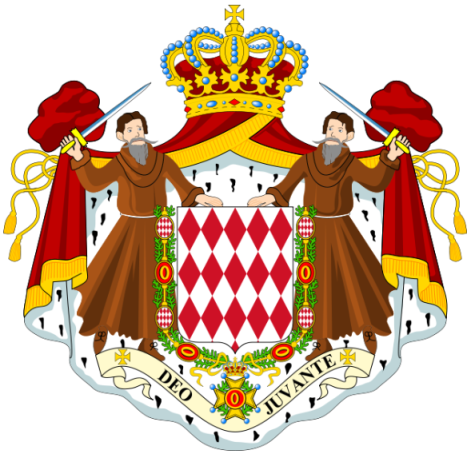 Monaco
Its area is 1.98 km2 (0.76 sq mi) with a population of 35,986 as of 2011. Monaco boasts the world's highest GDP nominal per capita at $215,163 and is the most densely populated country in the world. Monaco also has the world's highest life expectancy at almost 90 years, and the lowest unemployment rate. After a recent expansion of Port Hercule Monaco's total area is 2.05 km2 (0.79 sq mi), with new plans to extend the district of Fontvieille, with land reclaimed from the Mediterranean Sea. Monaco is a principality governed under a form of constitutional monarchy, with Prince Albert II as head of state. The House of Grimaldi has ruled Monaco since 1297, and the state's sovereignty was officially recognized by the Franco-Monegasque Treaty of 1861. Despite Monaco being independent and pursuing its own foreign policy course, its national defence is the responsibility of France.
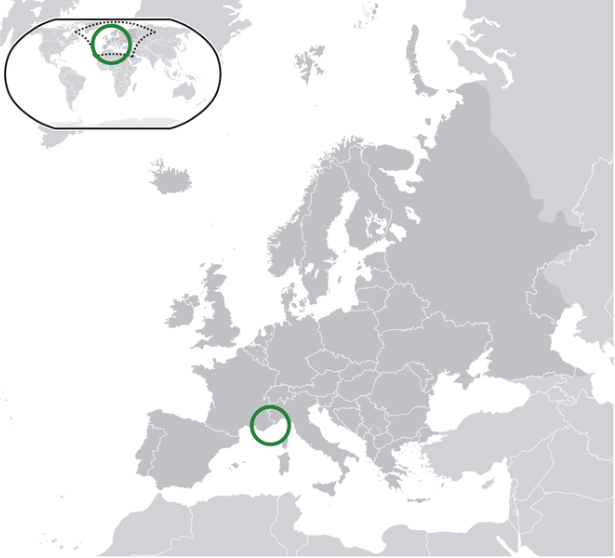 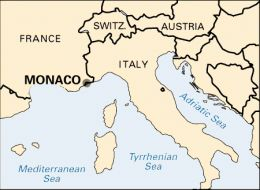 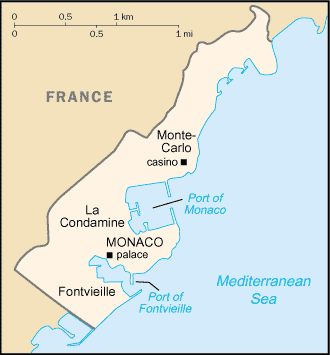 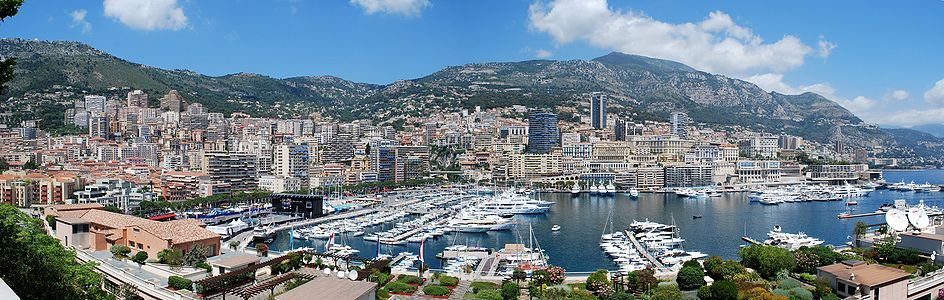 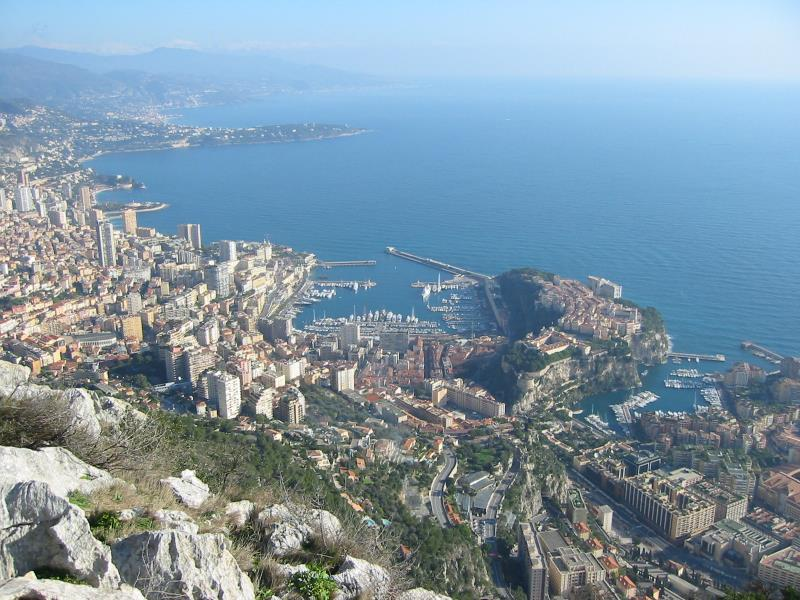 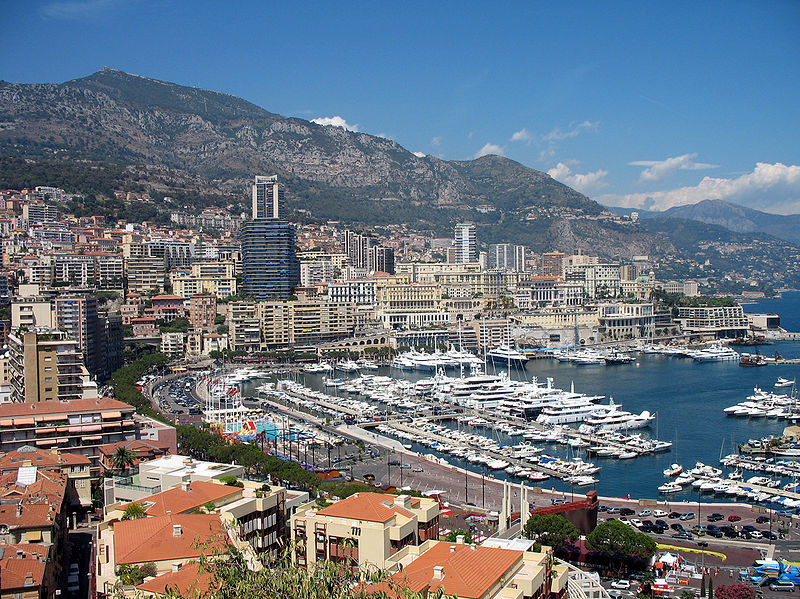 View of the Port of Hercules, La Condamine, Monaco
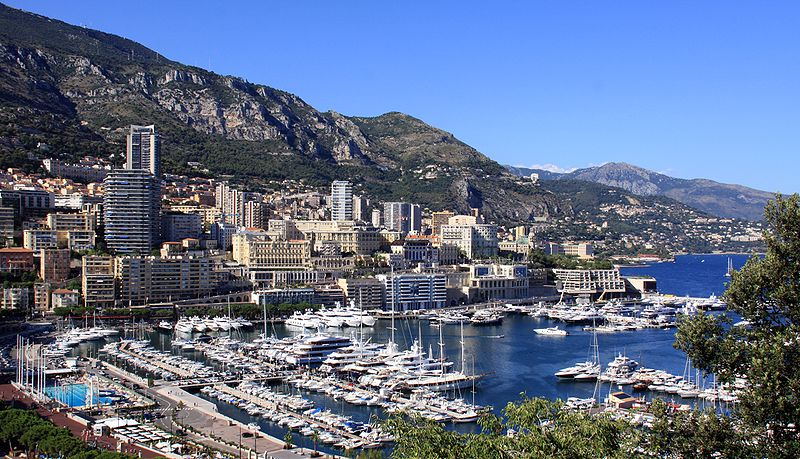 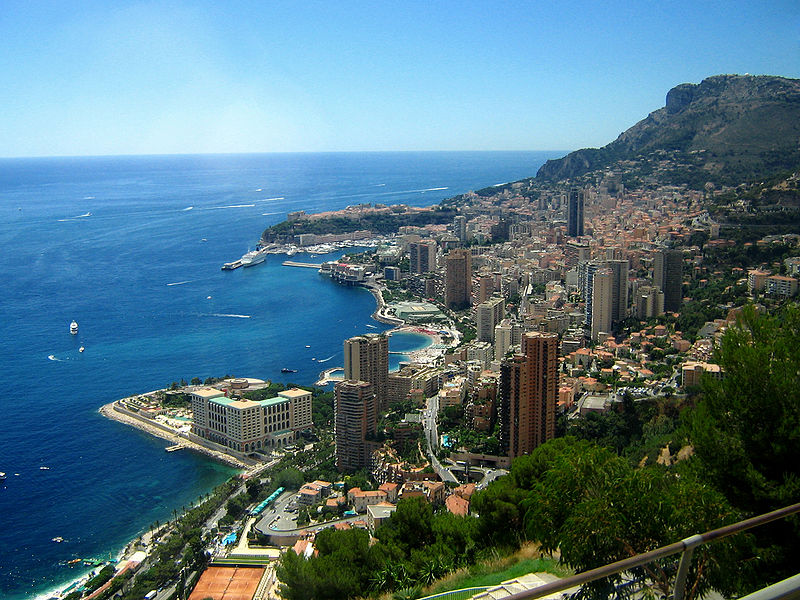 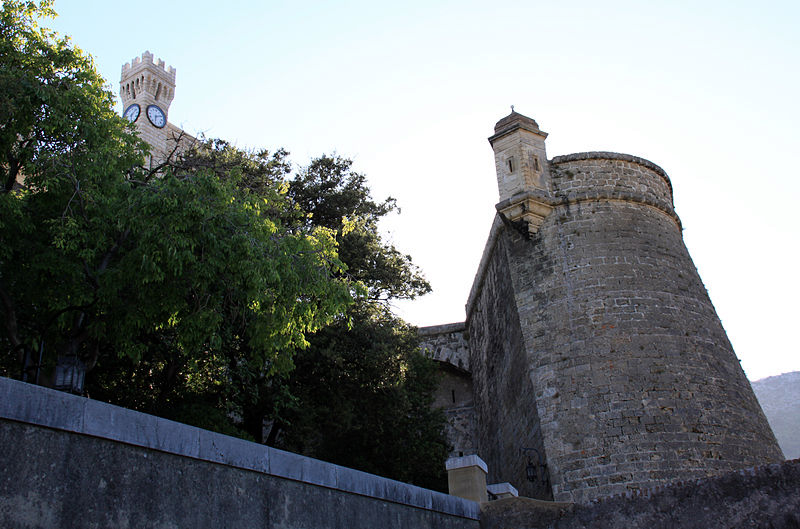 The palace
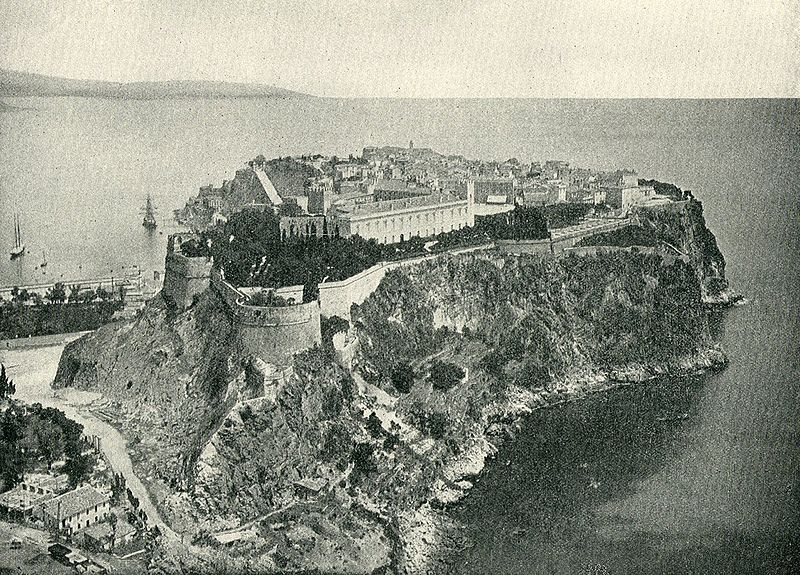 The Palace in 1890
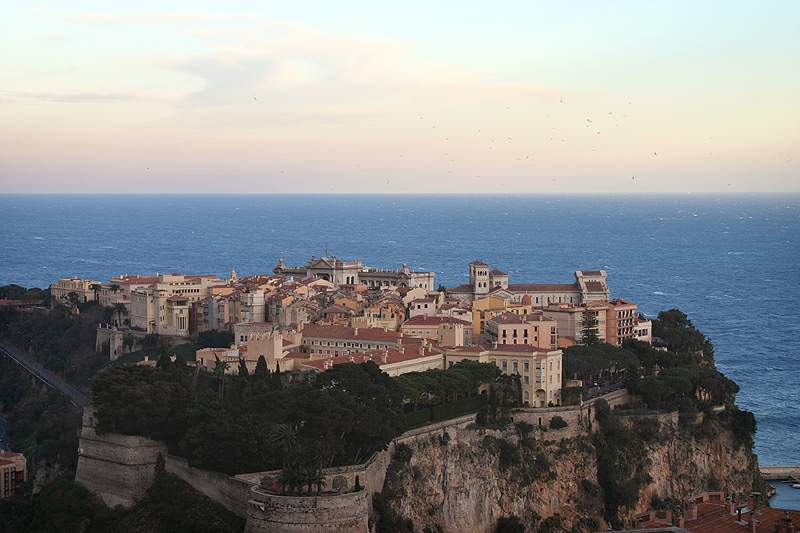 Palace in the Foreground
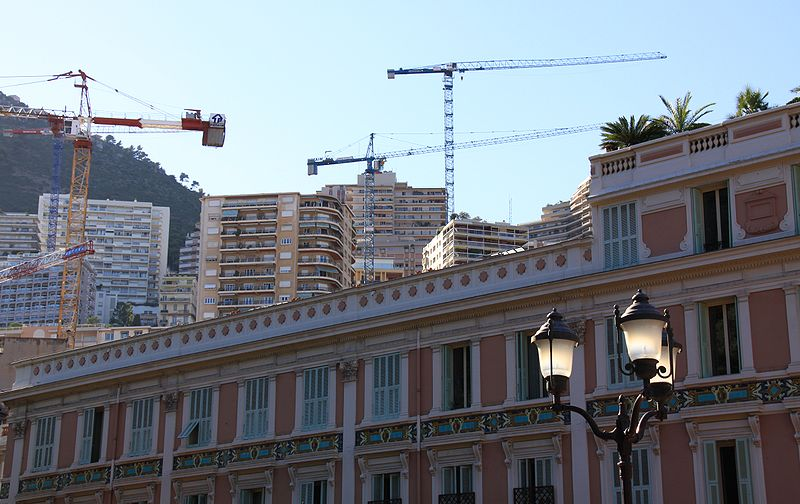 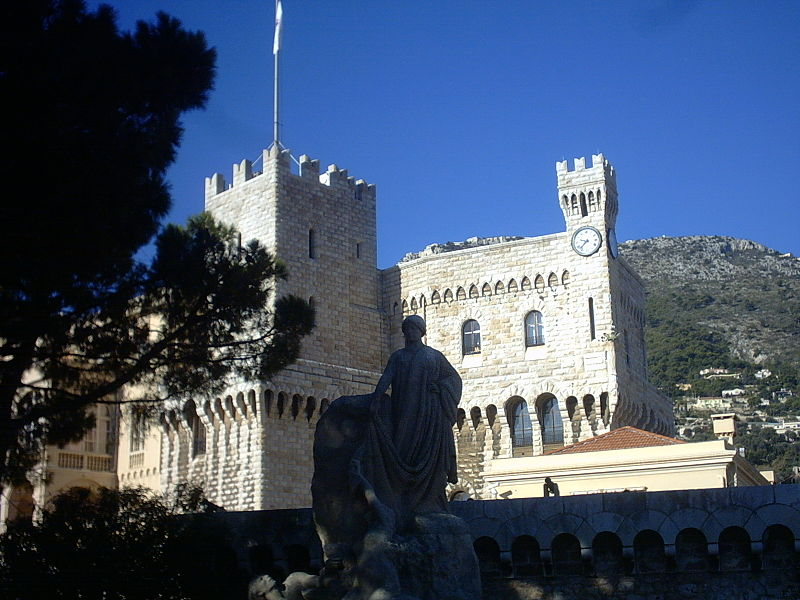 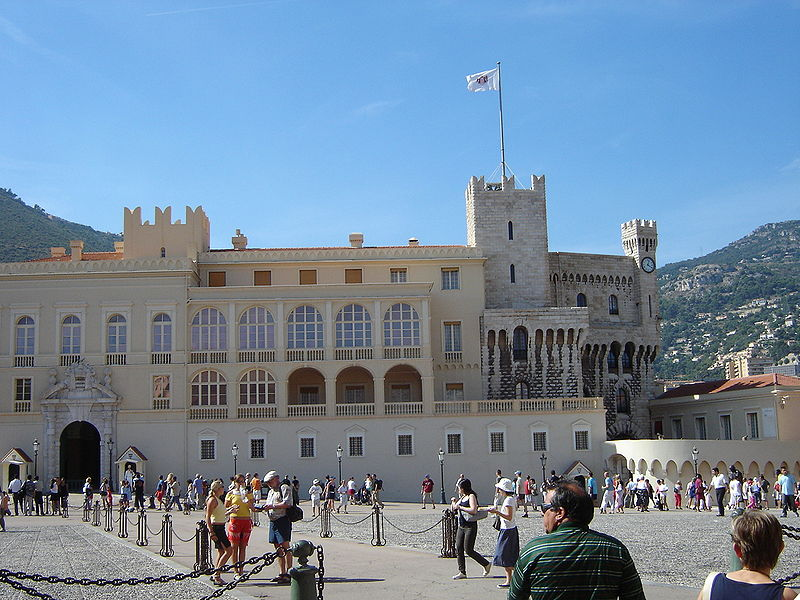 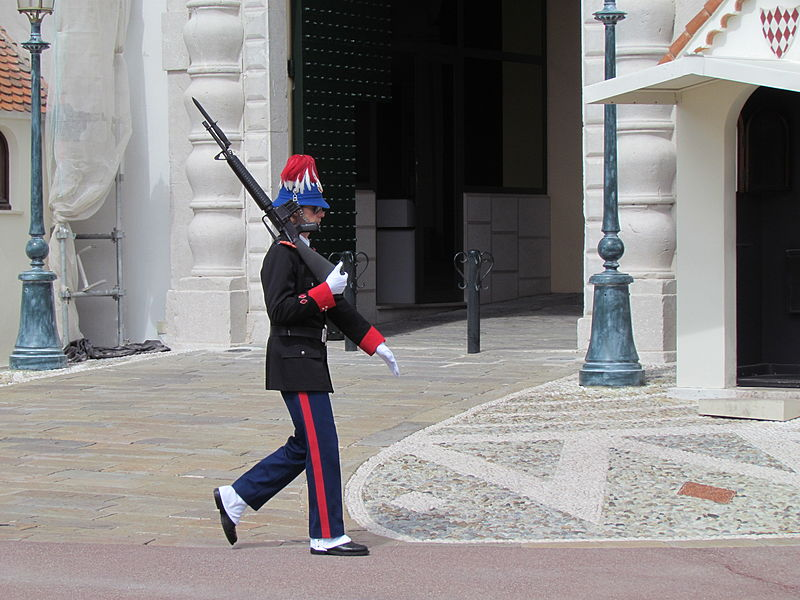 Palace Guard
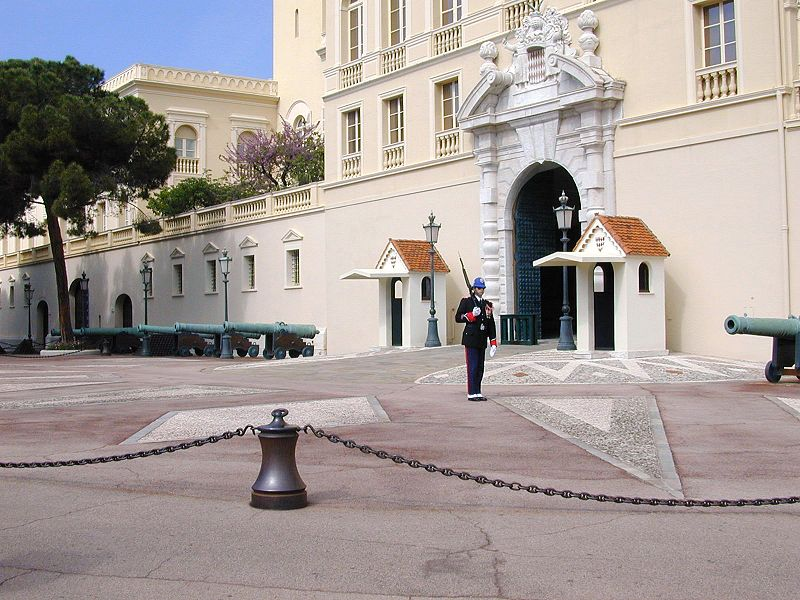 Throne Room
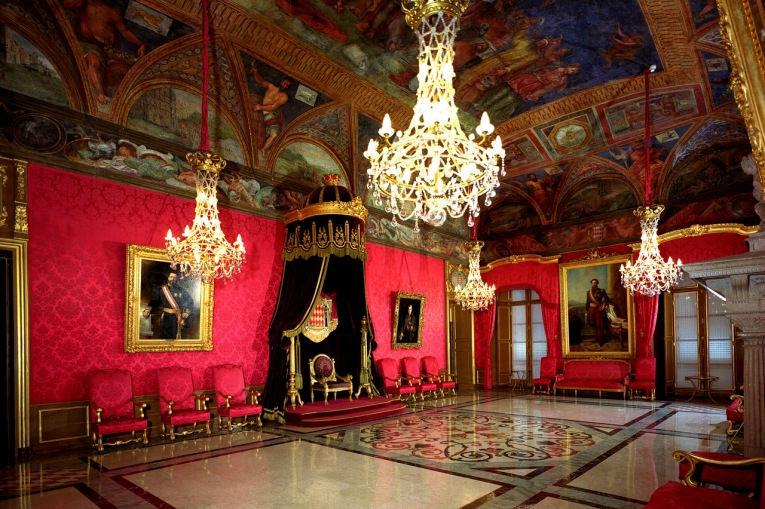 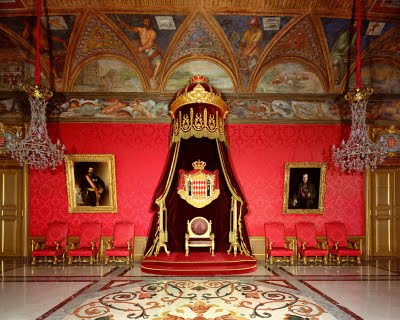 The Blue Drawing room
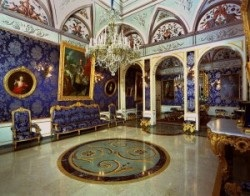 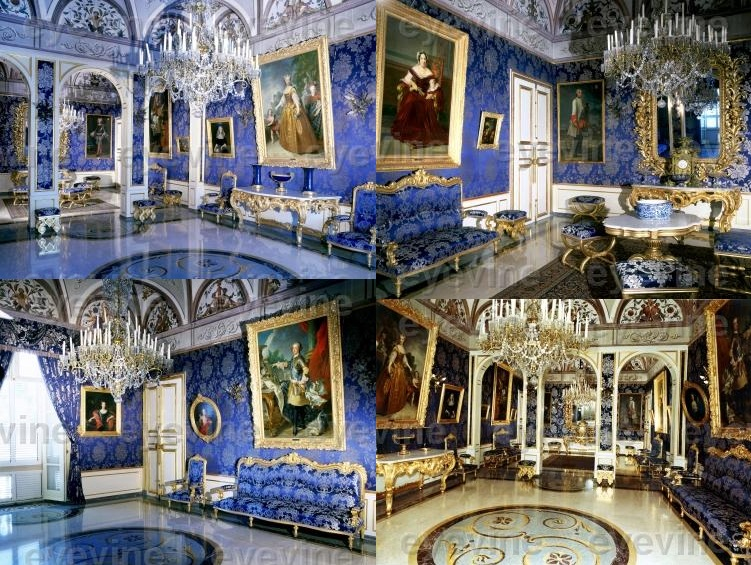 Throne Room prepared for the civil wedding ceremony
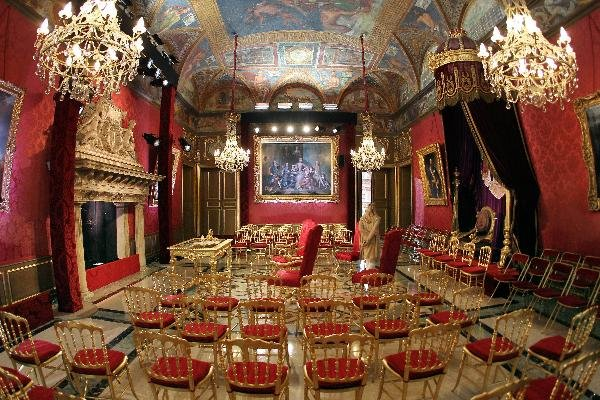 The civil ceremony
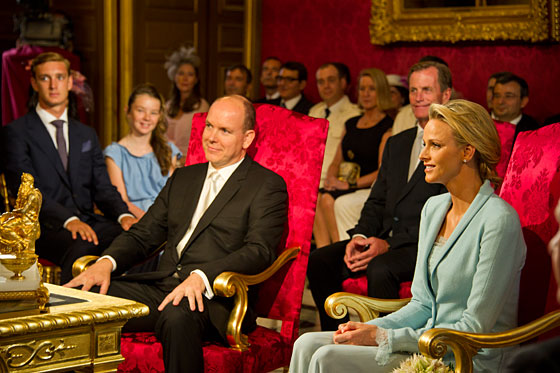 Inner-Palace Courtyard
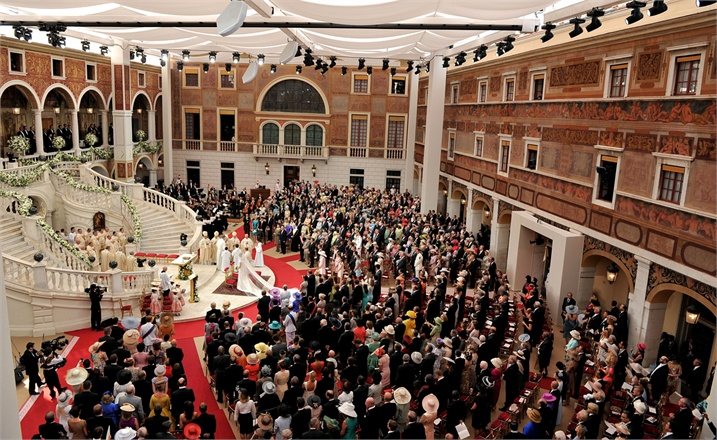 Prince Albert’s Palace Wedding 7/4/2011
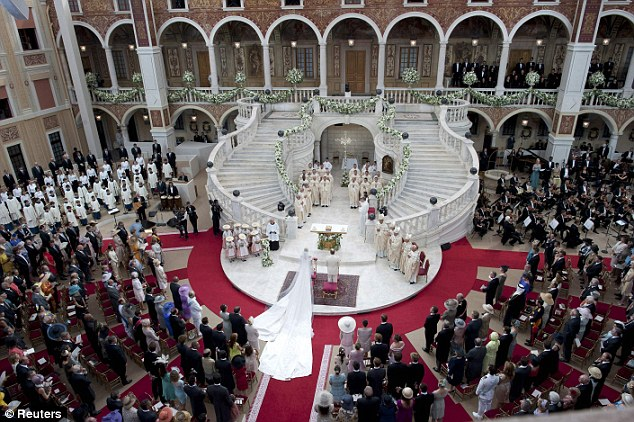 Prince Albert’s wedding July 4, 2011
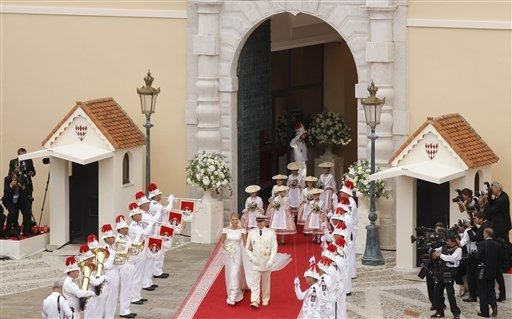 The Palace at Night
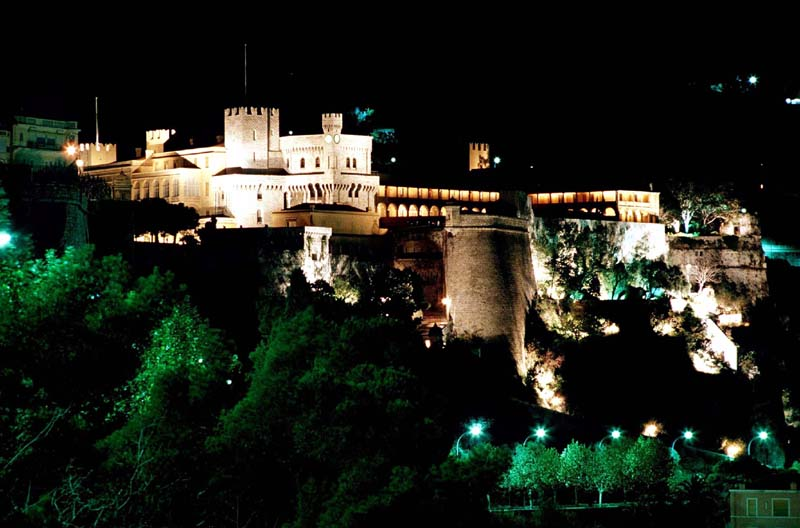 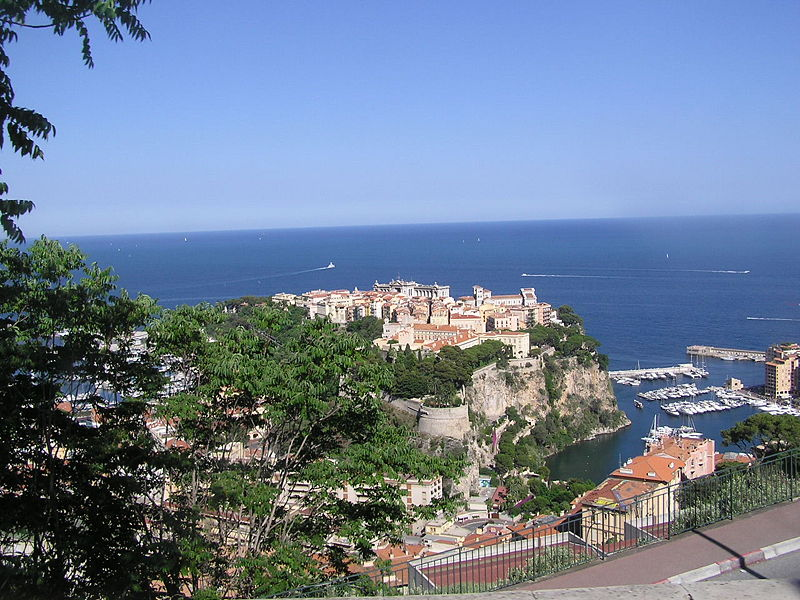 The Palace
Outside the palace Grounds
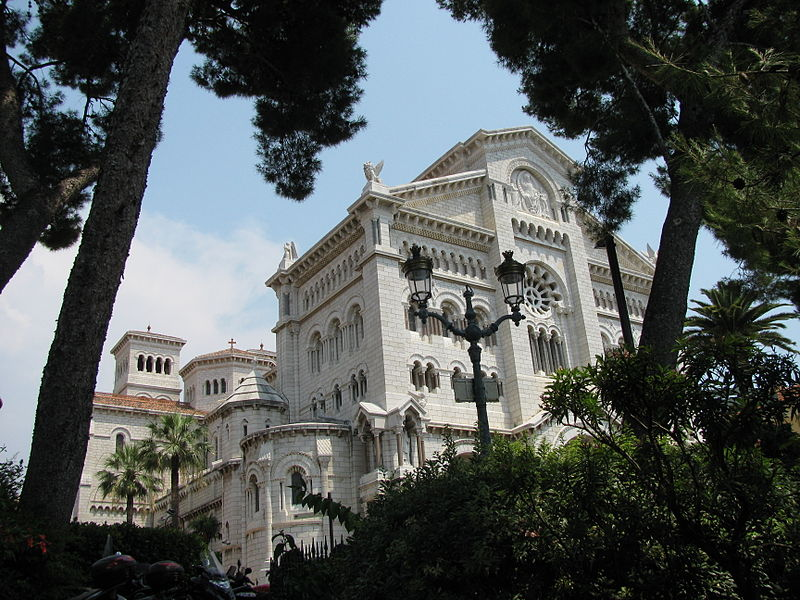 The Cathedral
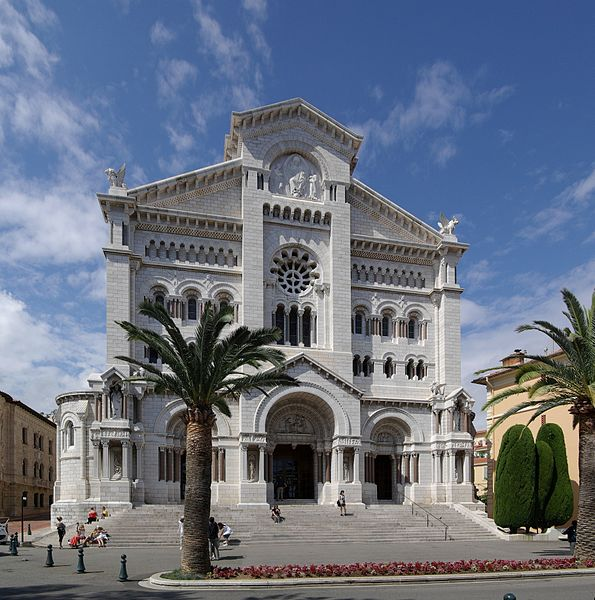 Cathedral Interior
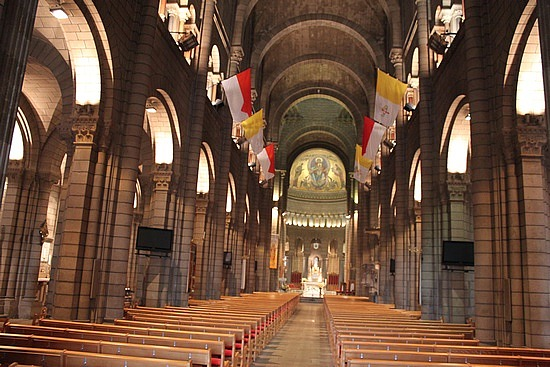 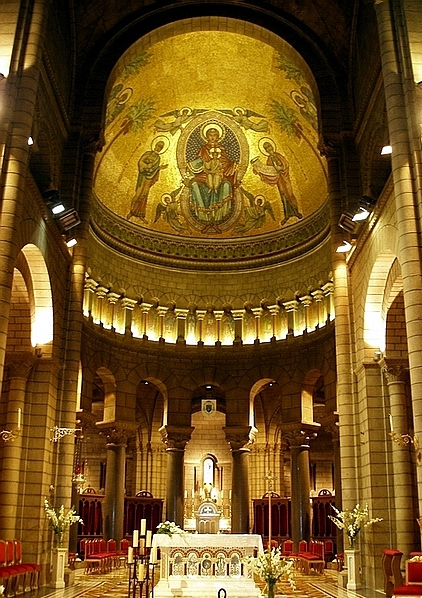 The Cathedral Sanctuary
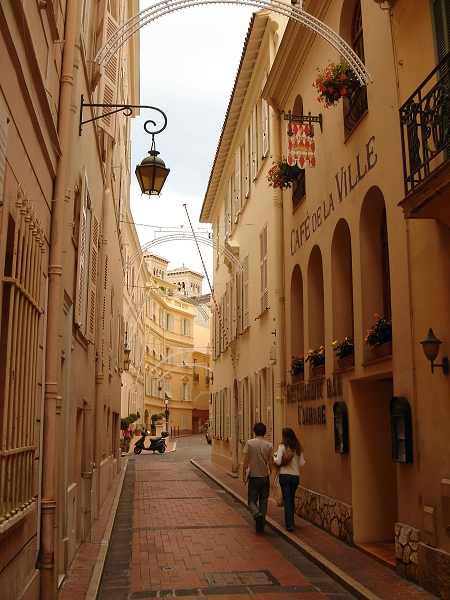 Old town  scenes
Old Town in the Foreground
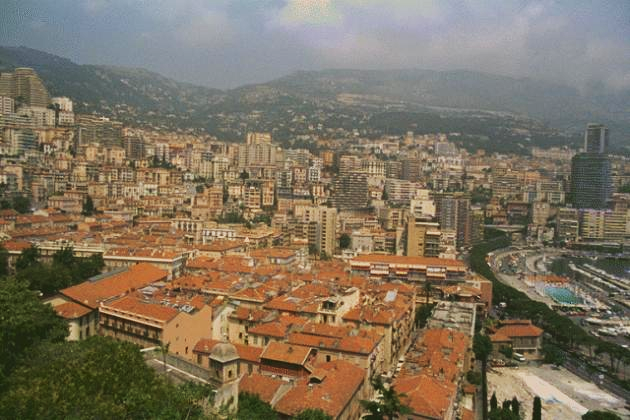 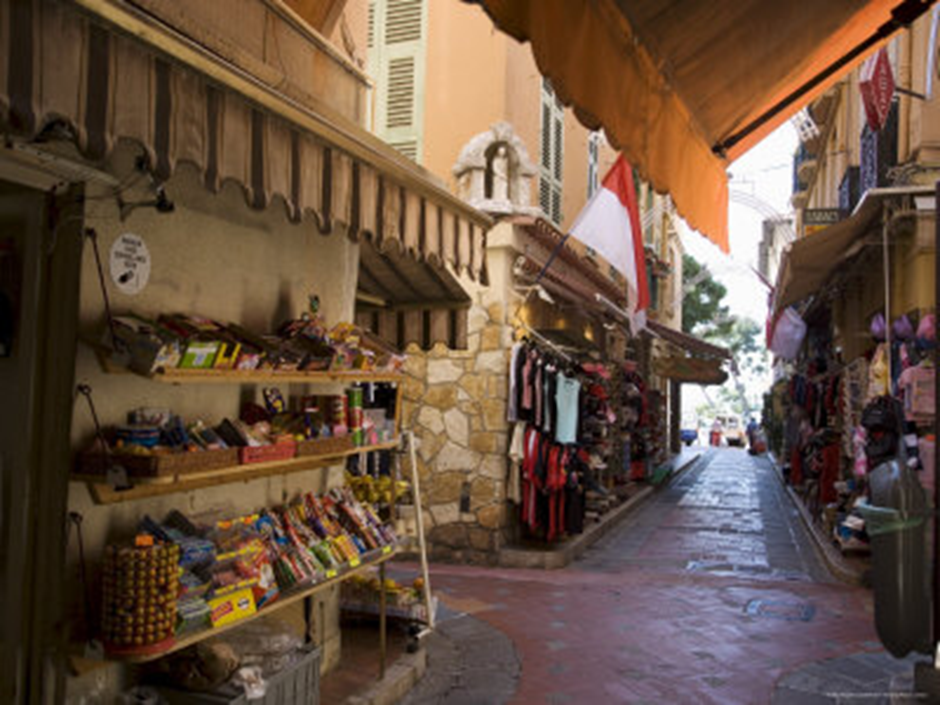 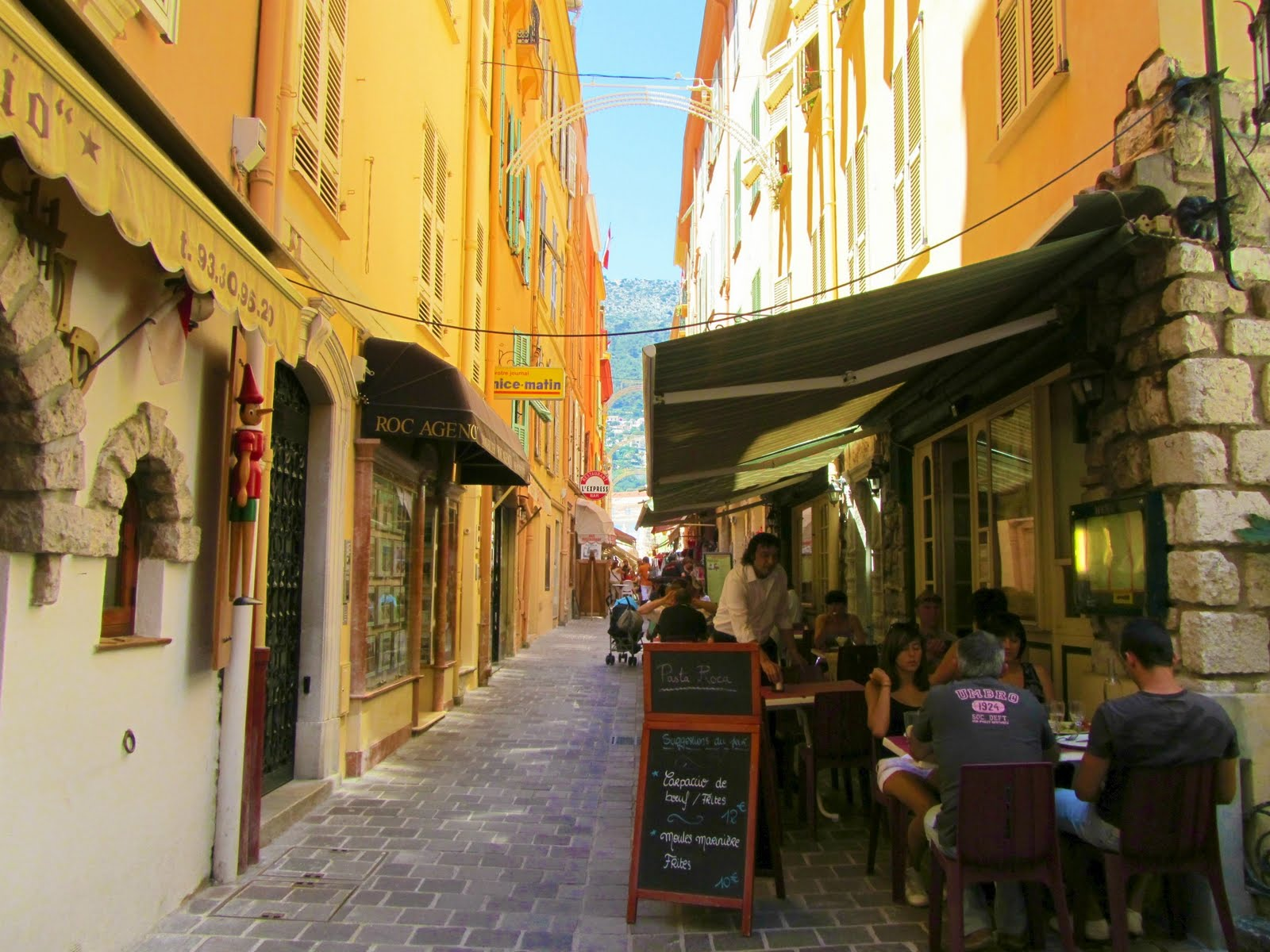 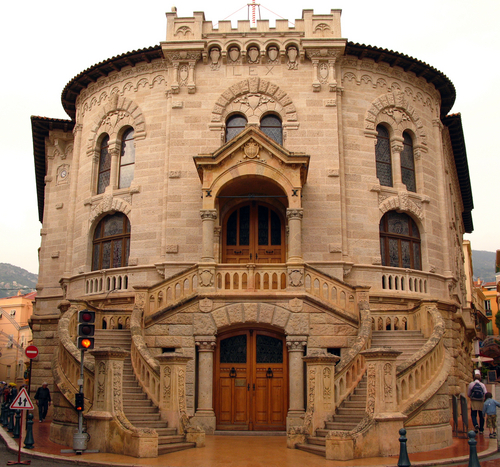 Palace of Justice
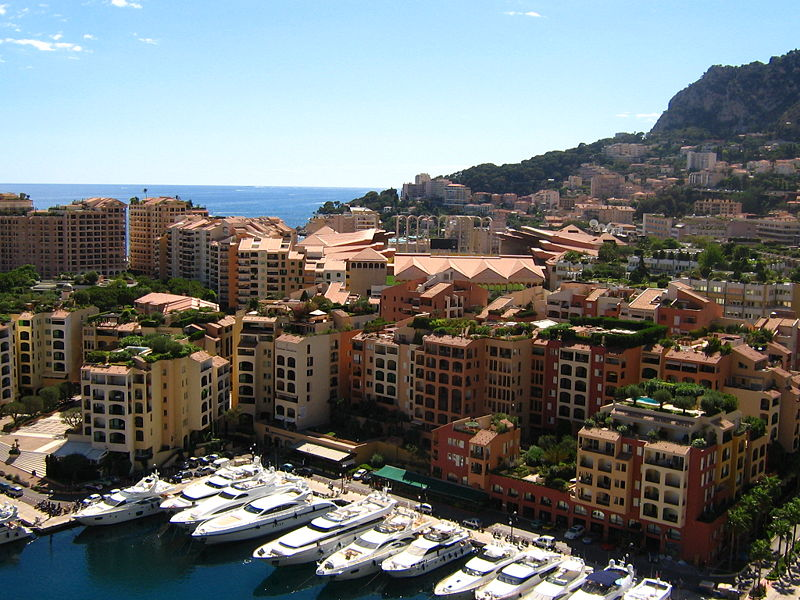 Fontvieille and its new harbour
Street scenes
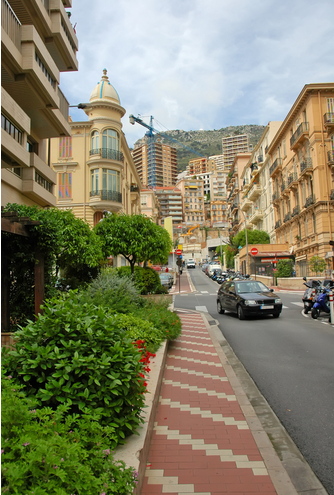 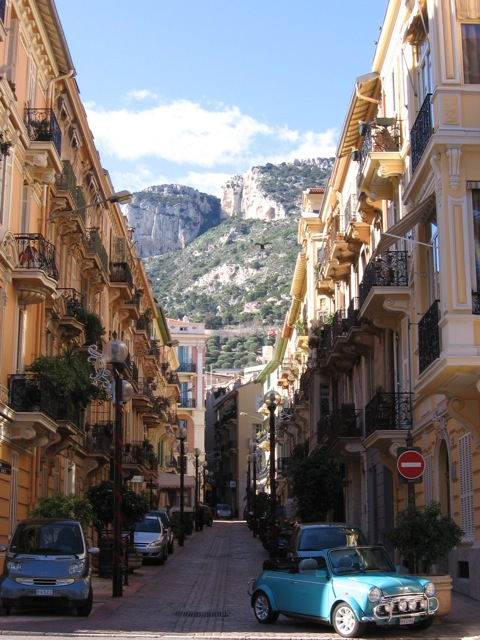 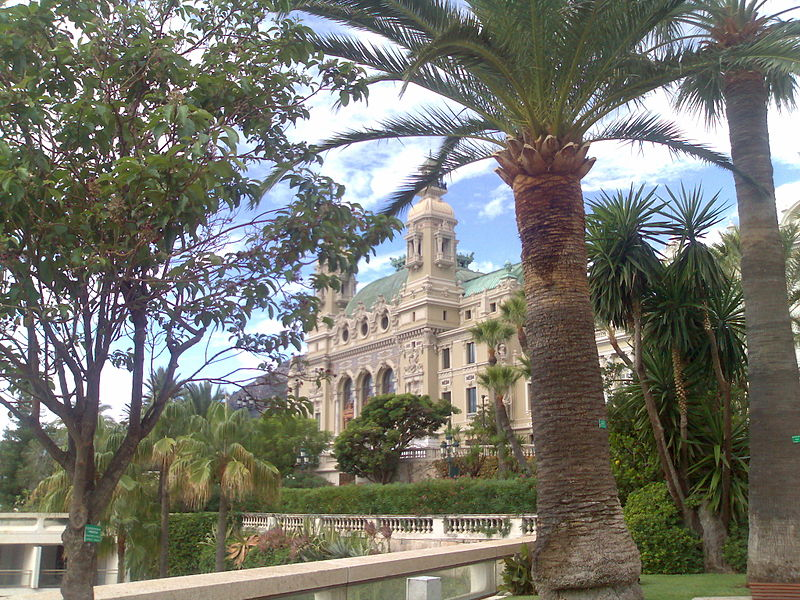 Monte Carlo Casino
Monte Carlo Front View
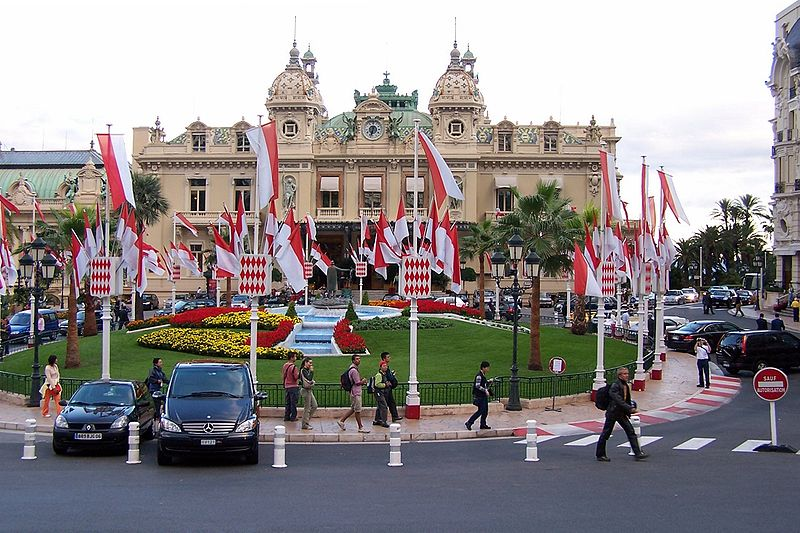 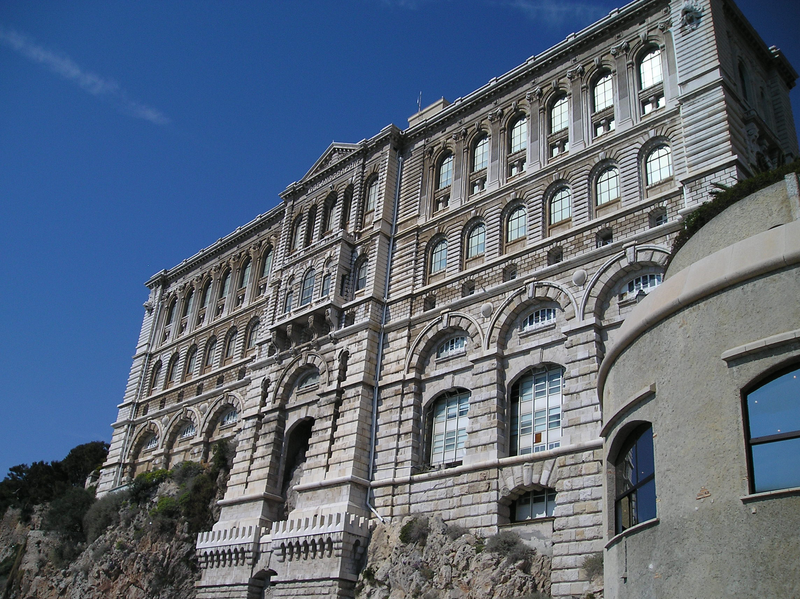 Monaco Oceanographic Institute
Sunset in Monaco
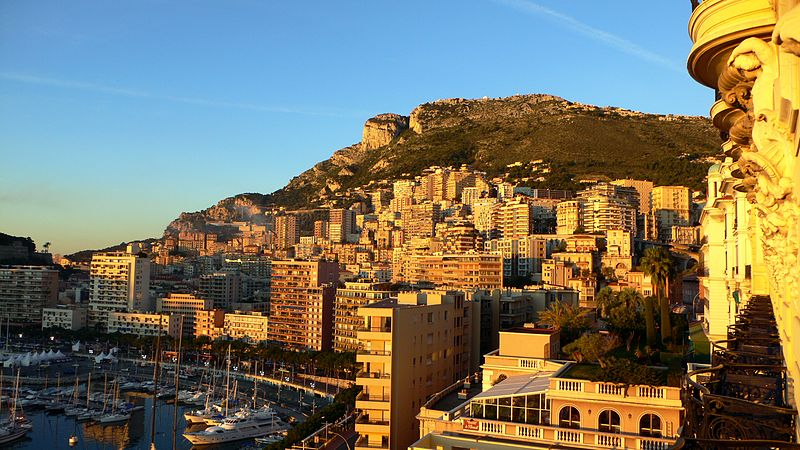